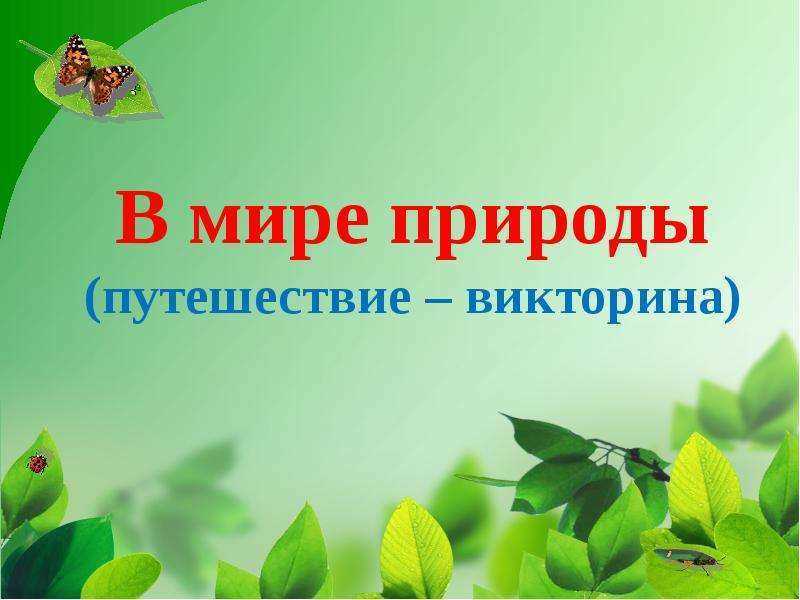 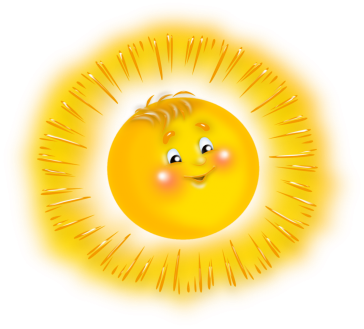 Экологический квест « В мире природы»
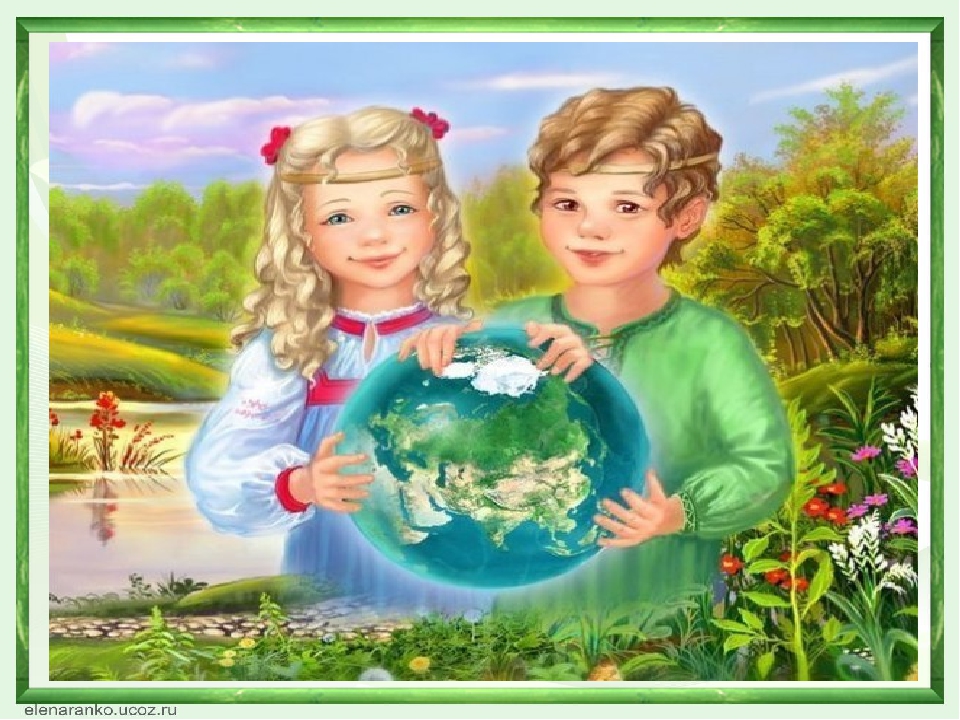 «Для рыбы нужна чистая вода – будем охранять наши водоемы. В лесах, горах живут разные ценные животные – будем охранять наши леса, степи, горы. Рыбе – вода, зверю – лес, степи, горы. А человеку нужна родина. И охранять природу – значит охранять Родину».  М. Пришвин
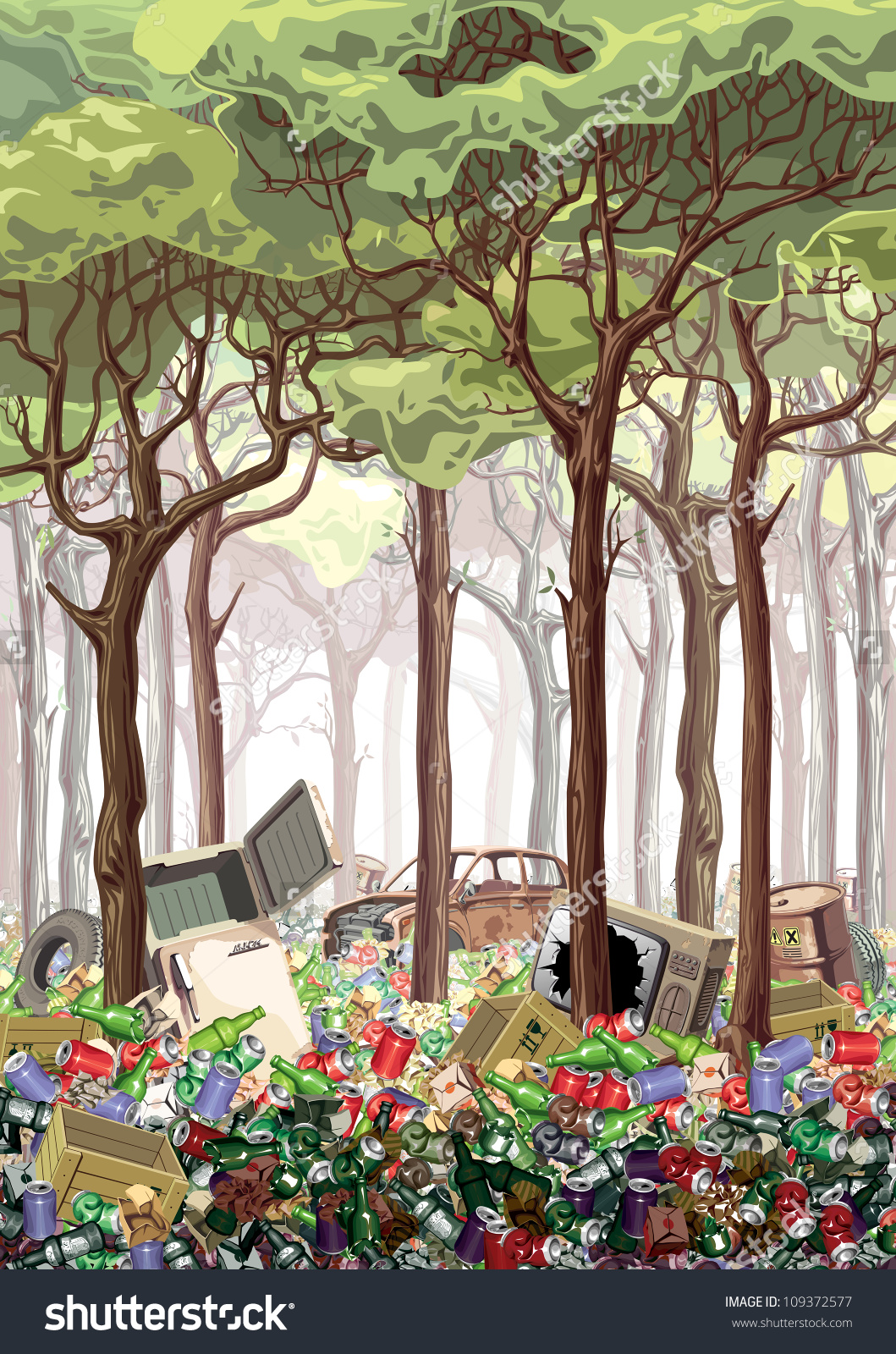 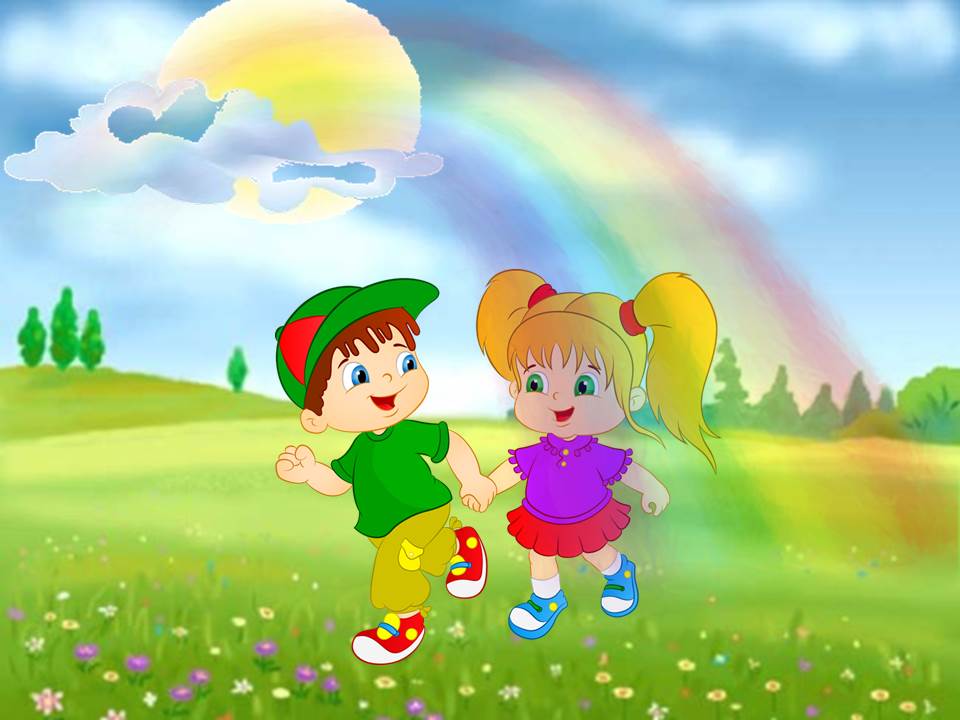 «Разминка»
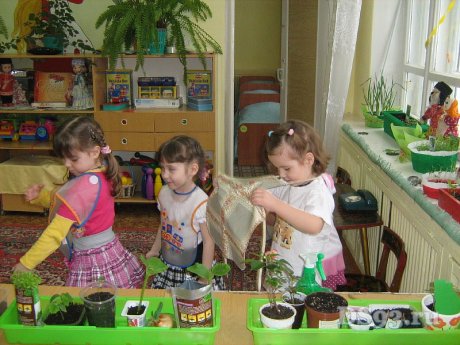 Предметно – развивающая среда
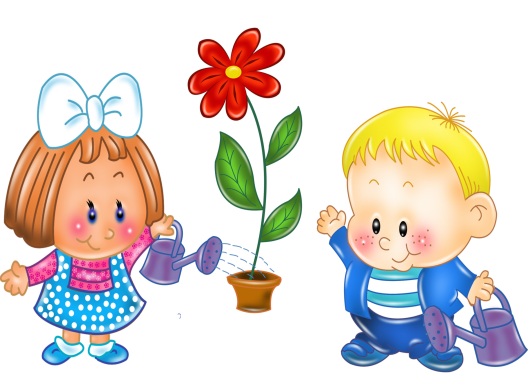 3задание  «Предметно – развивающая среда»
«Исследование «Бюро погоды»
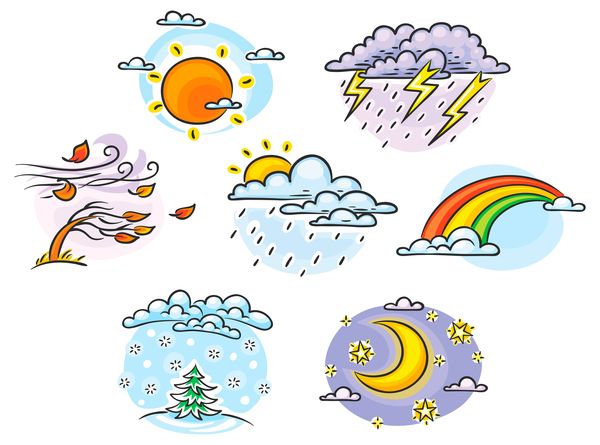 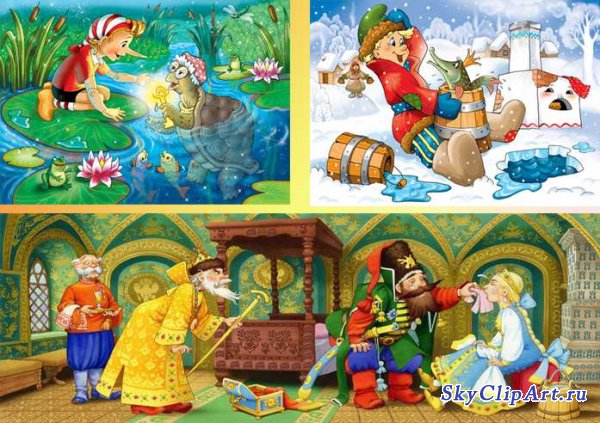 Сказочные вопросы
Физминутка
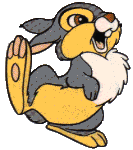 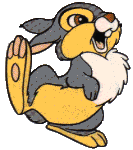 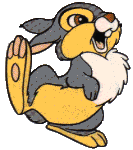 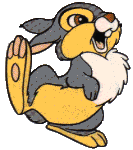 «Буквоежка»
Переставьте буквы так, чтобы получить название растения:
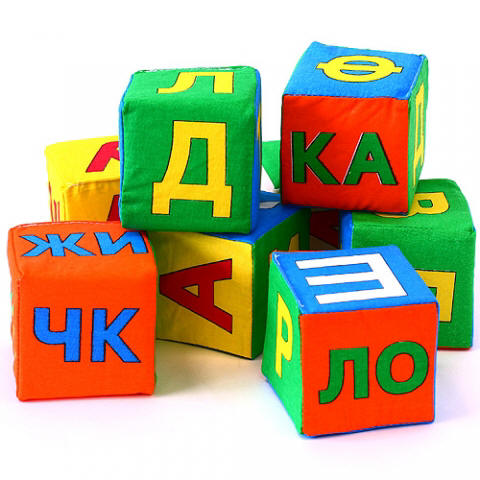 (ясень)
Сеянь
(береза)
Резабе
(осина)
Ансио
Дышлан
(ландыш)
Насос
(сосна)
(рябина)
Анибяр
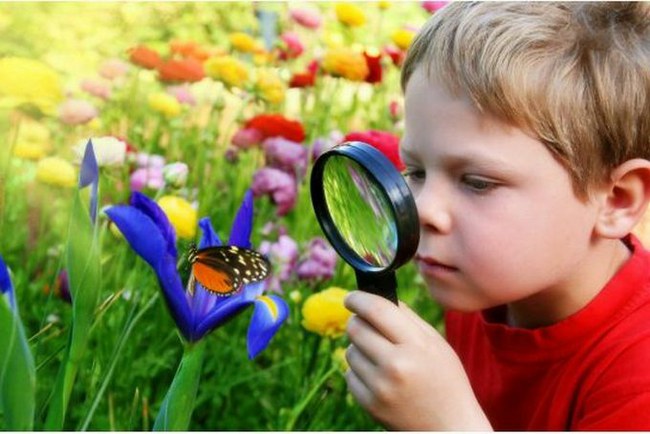 «Природоохранные знаки»
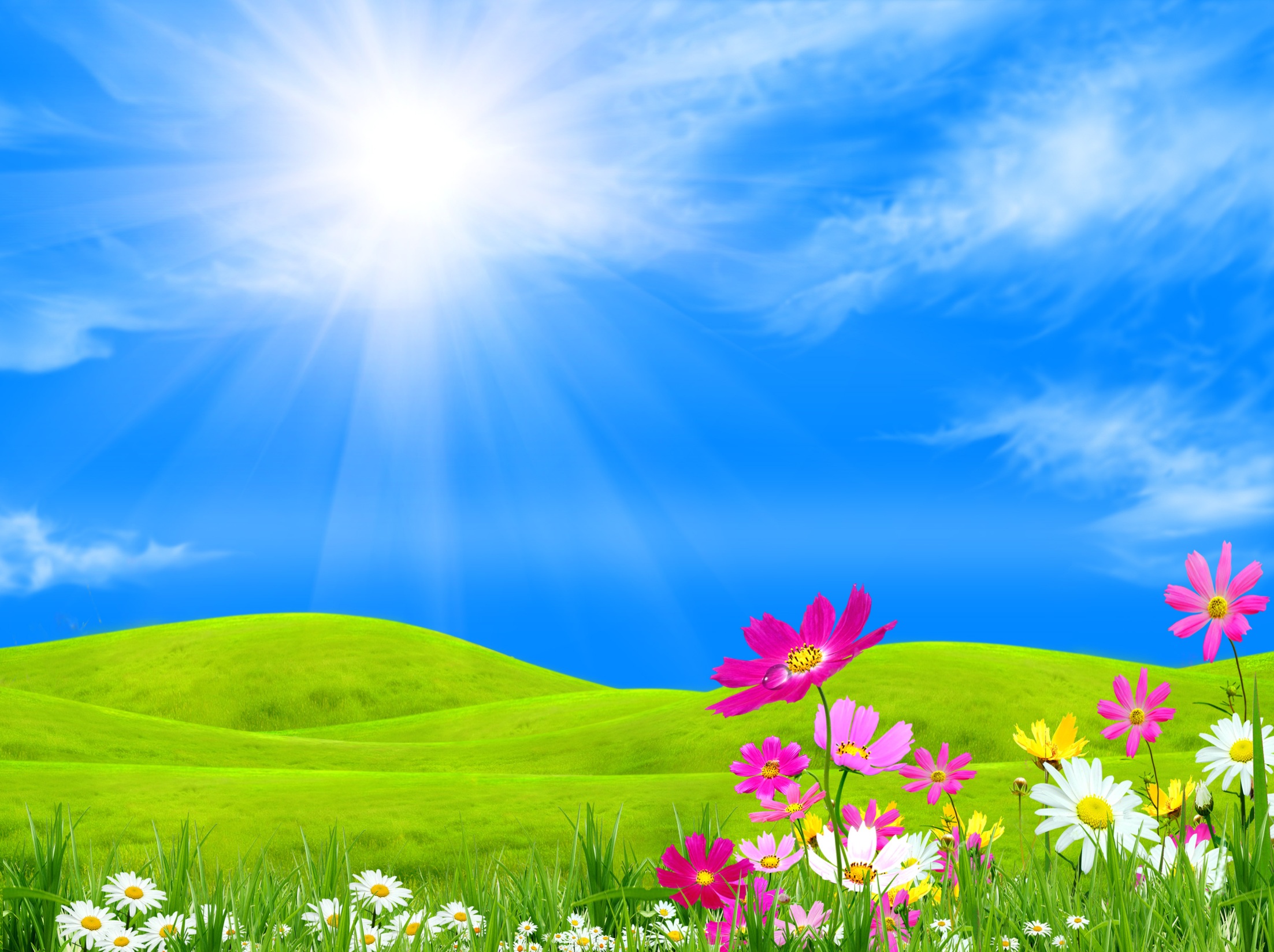 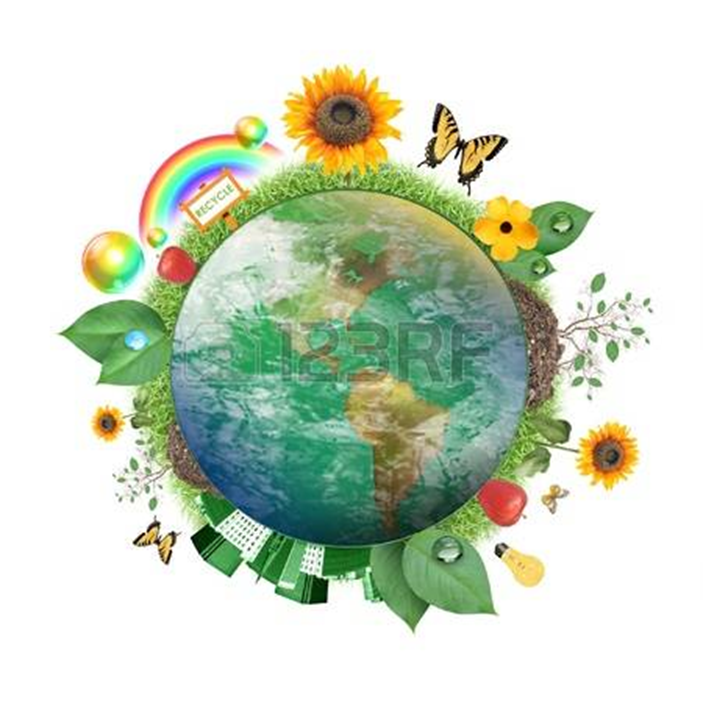 Земля наш родной и единственный дом,
Так пусть Мир и Счастье поселятся в нем!
Планету Земля сохранить мы должны,
Иначе просто не будет Земли!
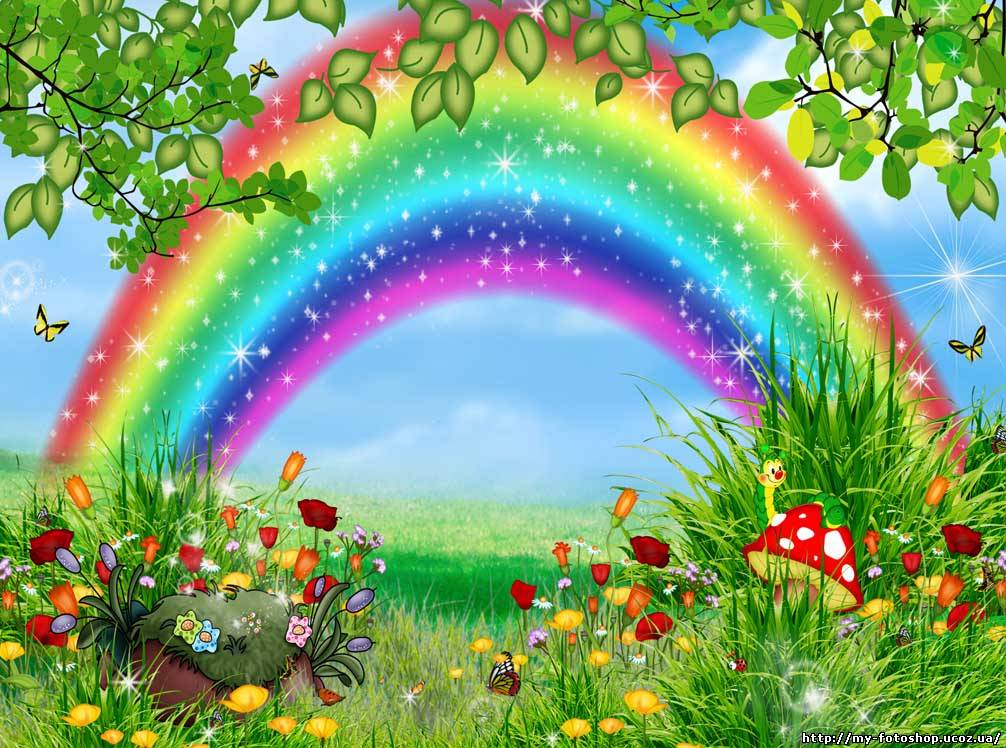 Спасибо за участие!